مسارنا
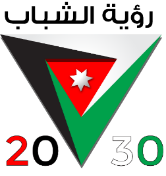 مبادرة شارك
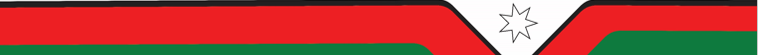 مسارنا
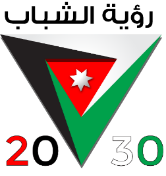 فكرة المبادرات (دمج المبادرات)
استكمالا للنجاح الذي حققته المبادرات الشبابية ( شارك،مساحة مشتركه،التغيير بلش ) في تحقيق مستوى افضل من المشاركة الفاعلة للشباب في محافظات مختلفة والتقاء مضمون تلك المبادرات على ضرورة التدرج في طور المشاركة لتصل إلى الحوار المفتوح مع صانع القرار جاءت مبادرة شارك جامعة وشاملة لخبرات المبادرين السابقة لتترجم قدرة الشباب على المشاركة في الشأن العام تحقيقا لرؤية شباب الاردن 2030 ومبنية على الإستراتيجية الوطنية للشباب تحديدا المحور الثالث (الشباب والمشاركة والقيادة الفاعلة ) .
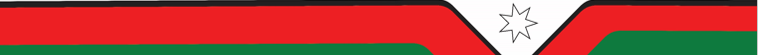 مسارنا
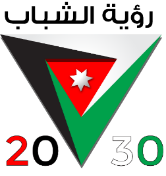 عرض المشكلة
بناء على  نتيجة استبيان  شارك فيها 219 شاب/ة  من ثلاث محافظات (عجلون،عمان ،الزرقاء) تبين ان هناك ضعف لدى الشباب في  مفهوم المشاركة المدنية وتحديدا مفهومي ( التطوع ، وتصميم المبادرات وتنفيذها ) ومن هنا جاءت فكرة مبادرة شارك لتعزيز هذه المفاهيم لدى الشباب .
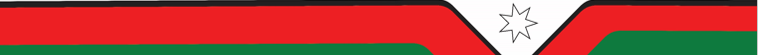 مسارنا
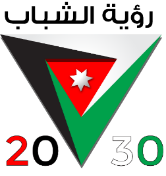 الهدف العام
تعزيز مفهوم المشاركة المدنية للشباب وتطبيقها عمليا داخل محافظاتهم.
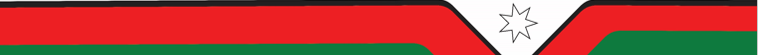 مسارنا
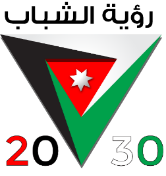 الاهداف الفرعية
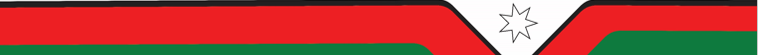 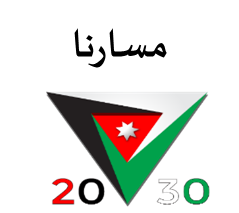 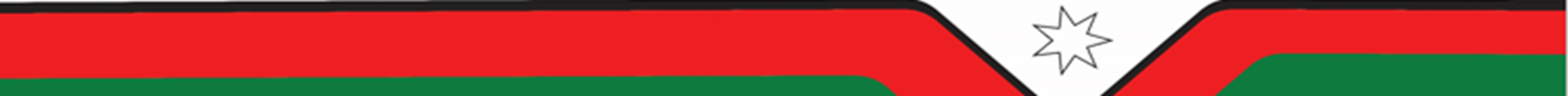 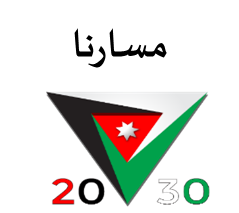 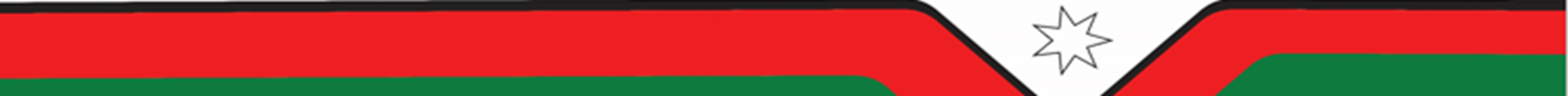 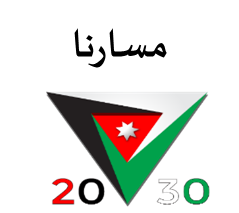 النتائج
120شاب/ة يمتلكون المعرفة حول اهمية التطوع والمشاركة المدنية وقادرين على انشاء مبادرات مجتمعية تعالج قضاية في مجتمعاتهم
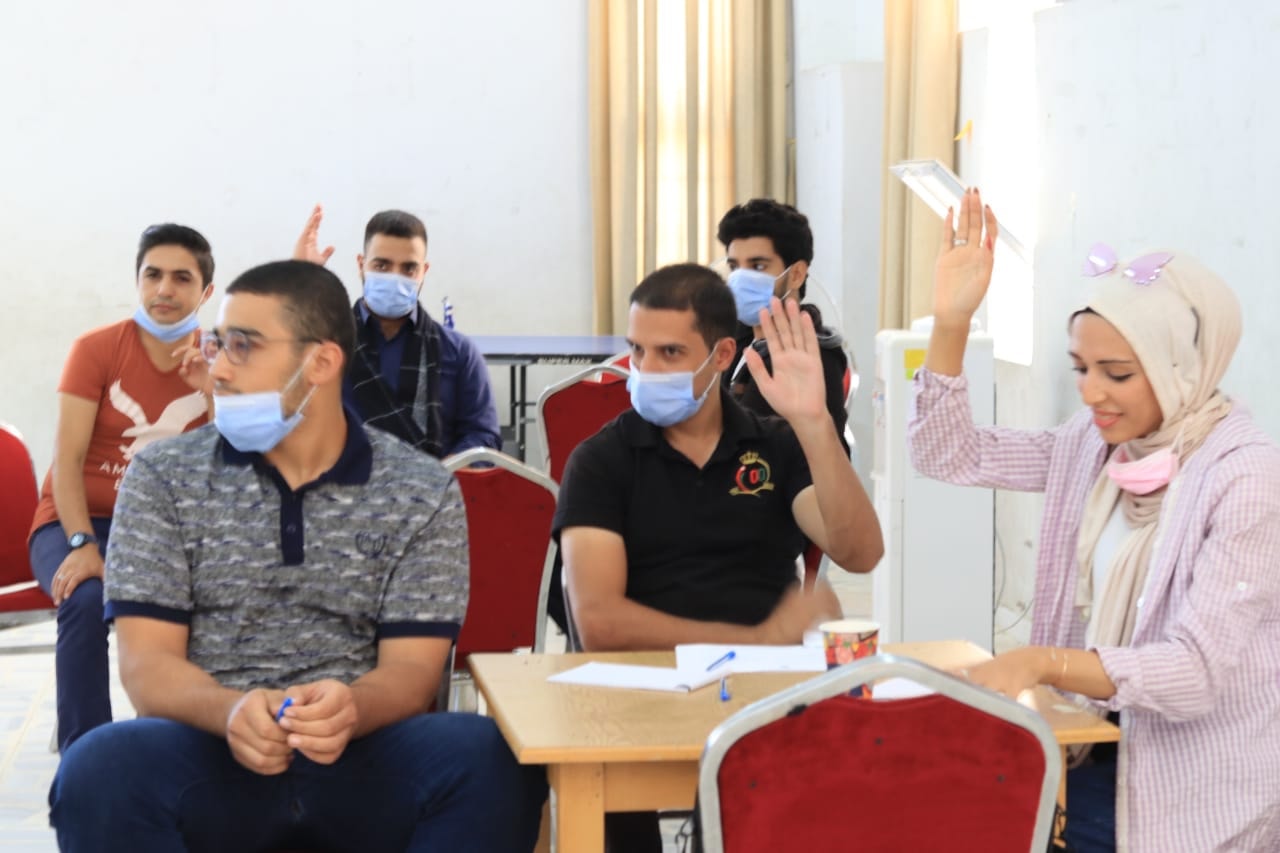 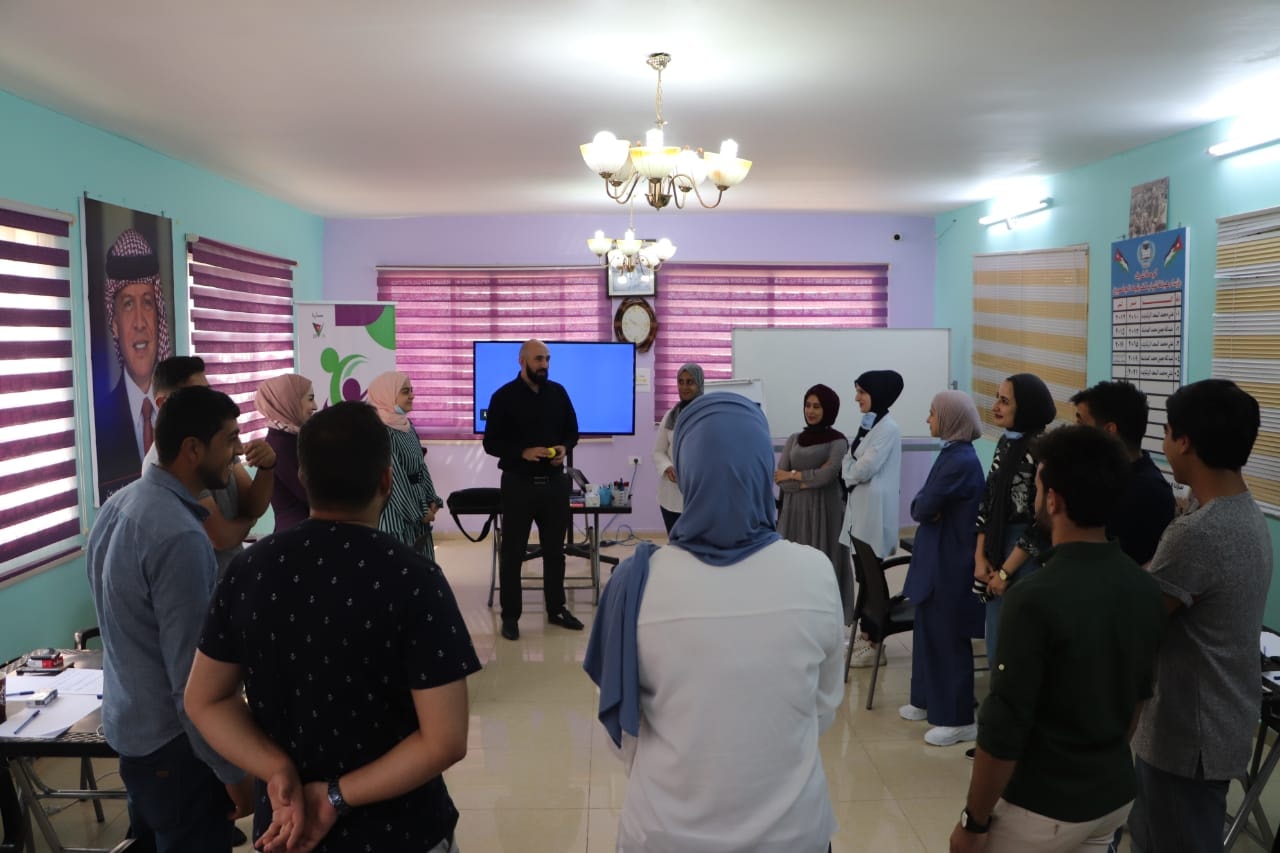 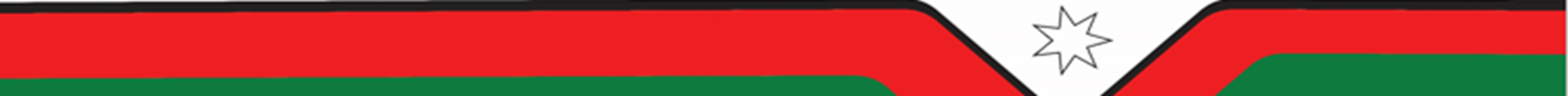 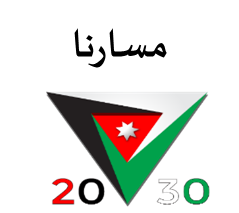 النتائج
رسم ثلاث جداريات في ثلاث مراكز شبابية ( ماركا – عجلون القويسمة ) توضح  خطوات عمل المبادرة
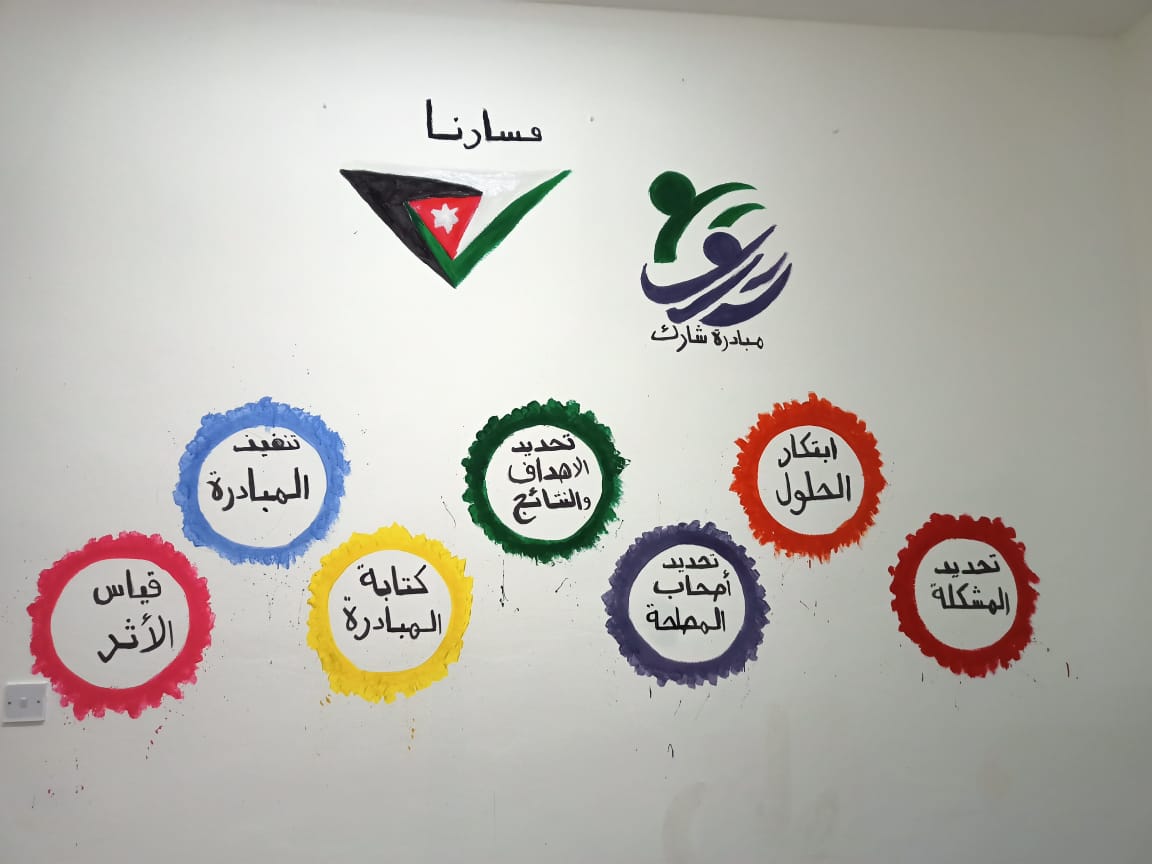 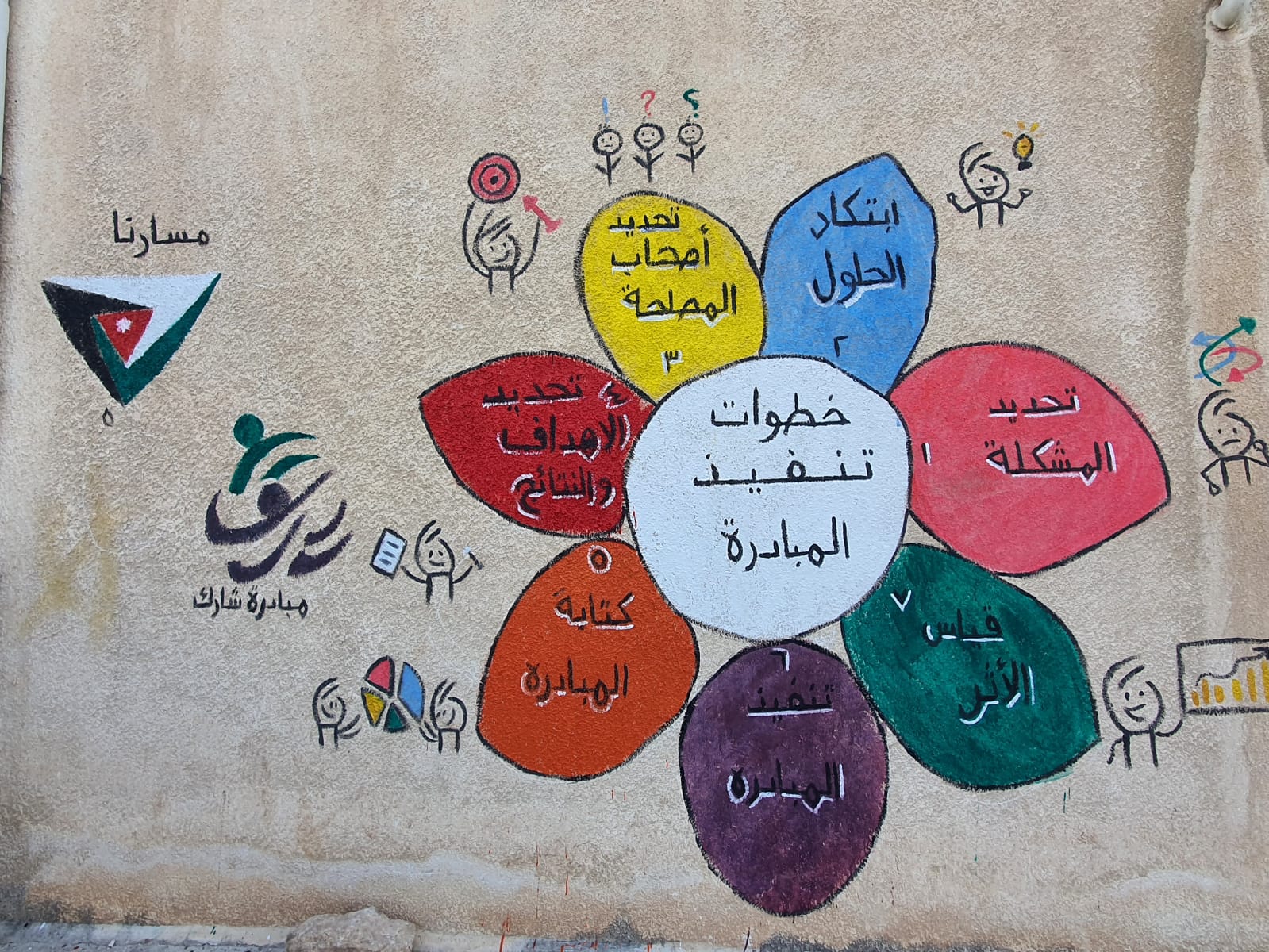 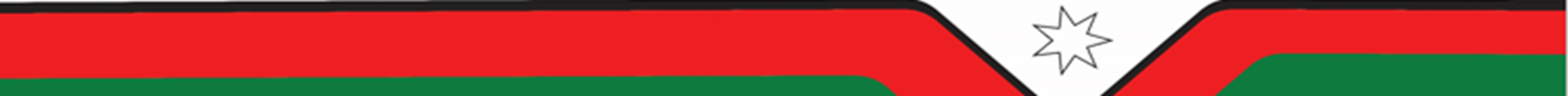 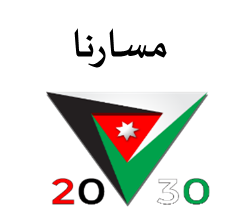 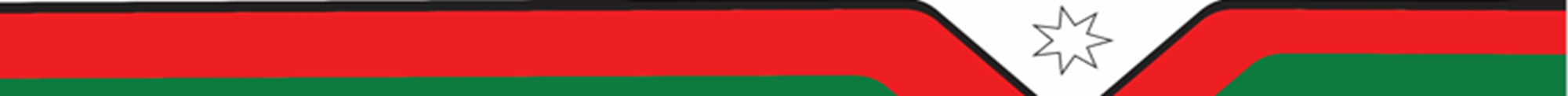 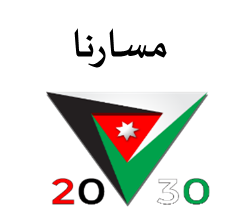 مبادرة كتابة اوراق السياسات (مركز شابات كفرنجة)
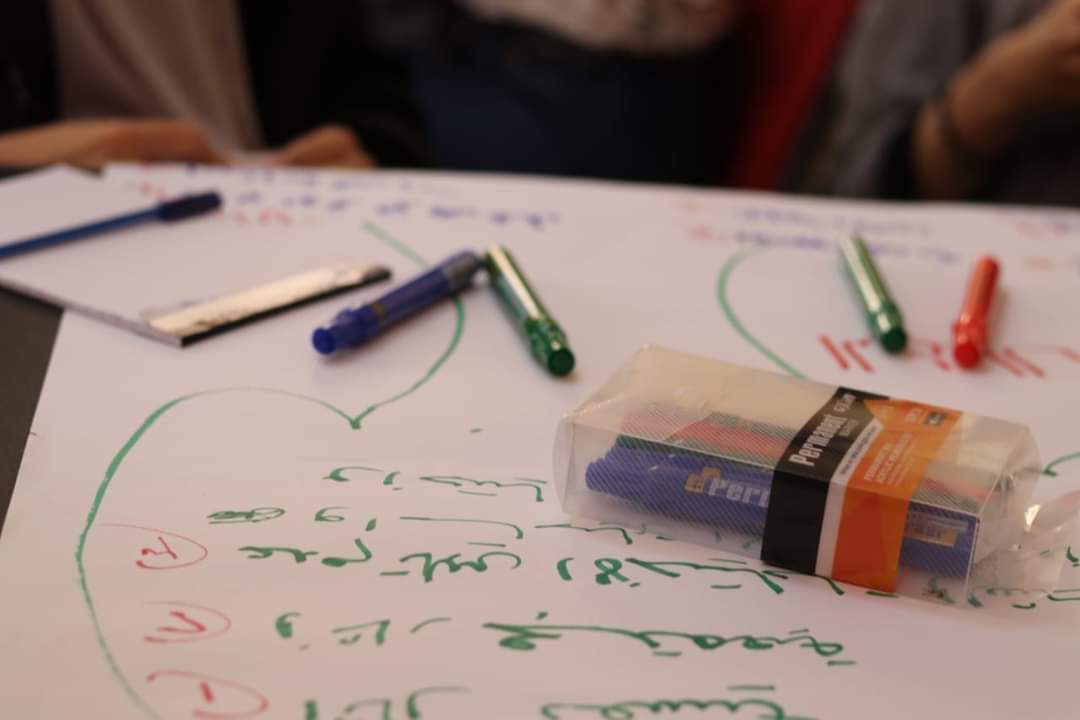 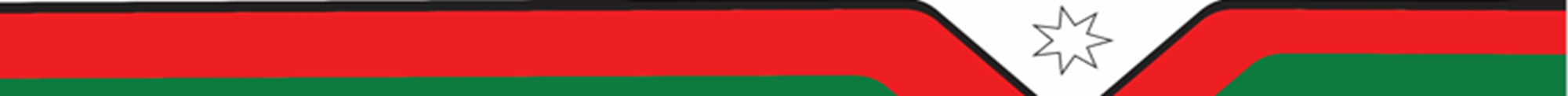 [Speaker Notes: مبادرة اوراق السياسات الهدف منها تمكين مجموعة من الشباب في موضوع إعداد أوراق سياسات لإكسابهم مهارات وصف وتحليل القضايا والمشاكل العامة  وتقديم توصيات وبدائل لصانعي القرار وأصحاب العلاقة المباشرين وغير المباشرين في صياغة القرارات العامة  و تعريف صناع القرار بأهمية دور الشباب في المشاركة المدنية وبمفهوم أوراق السياسات كأداة للمشاركة]
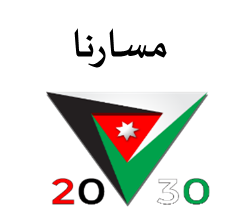 مبادرة احنا عمان (مركز مركز شباب الجويده)
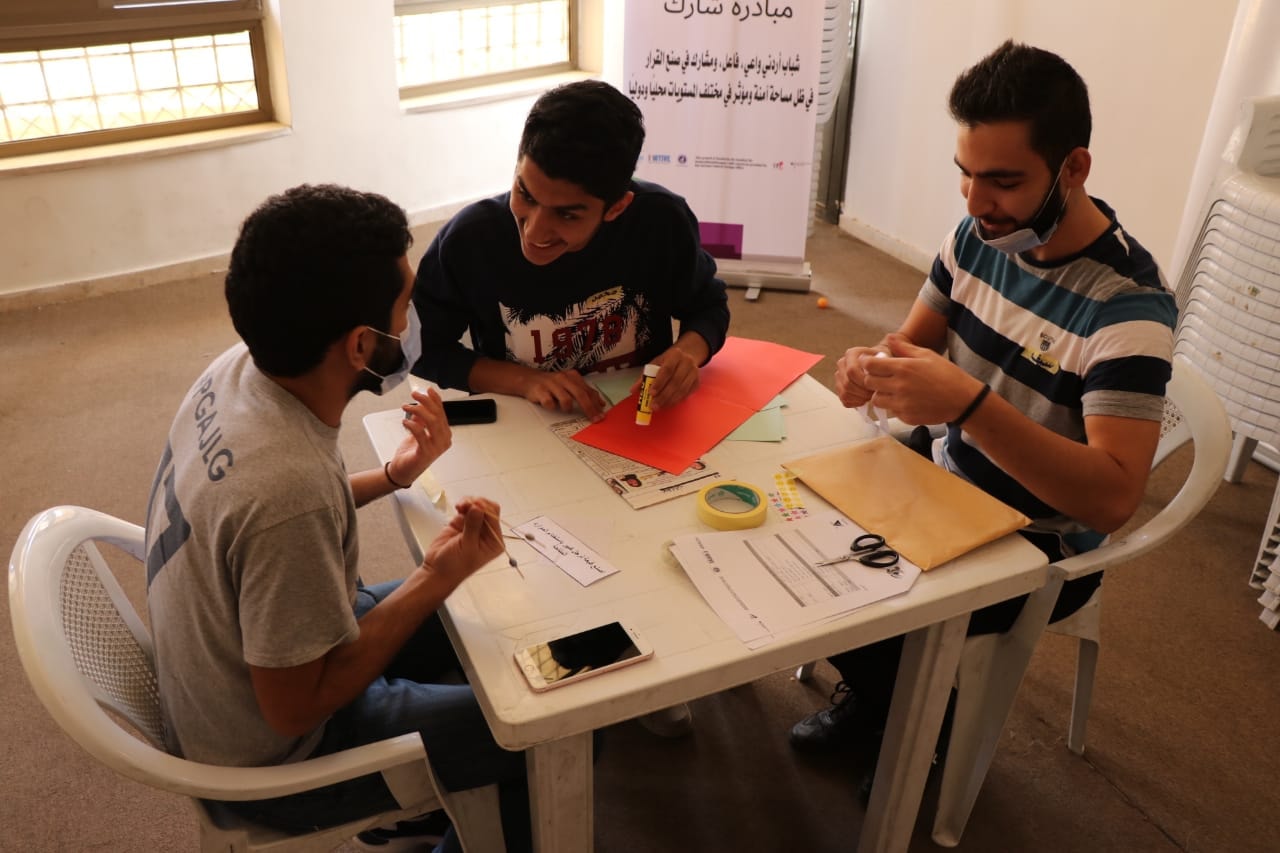 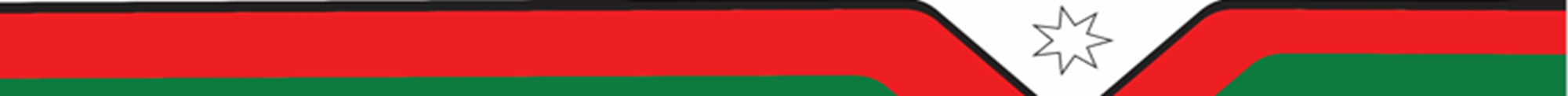 [Speaker Notes: مبادرة اوراق السياسات الهدف منها تمكين مجموعة من الشباب في موضوع إعداد أوراق سياسات لإكسابهم مهارات وصف وتحليل القضايا والمشاكل العامة  وتقديم توصيات وبدائل لصانعي القرار وأصحاب العلاقة المباشرين وغير المباشرين في صياغة القرارات العامة  و تعريف صناع القرار بأهمية دور الشباب في المشاركة المدنية وبمفهوم أوراق السياسات كأداة للمشاركة]
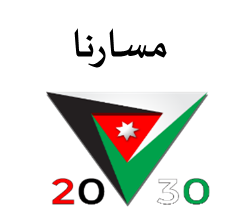 مبادرة مركزك امانك (مركز شباب ماركا)
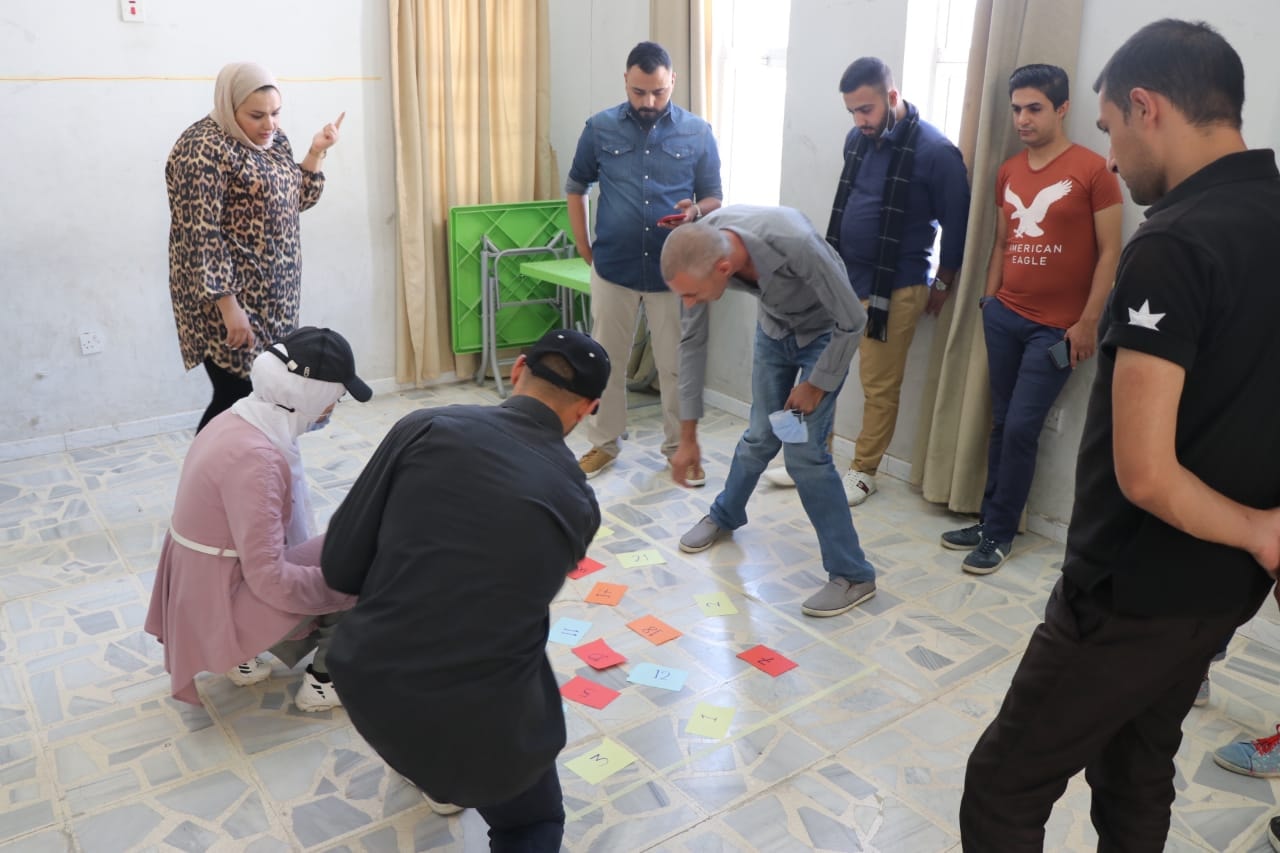 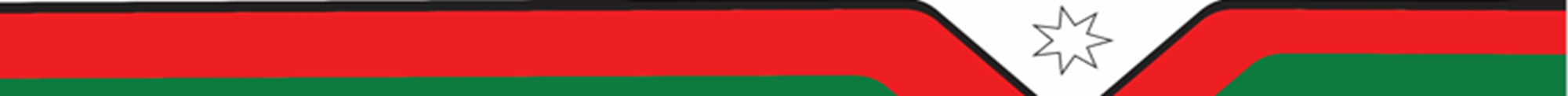 [Speaker Notes: مبادرة اوراق السياسات الهدف منها تمكين مجموعة من الشباب في موضوع إعداد أوراق سياسات لإكسابهم مهارات وصف وتحليل القضايا والمشاكل العامة  وتقديم توصيات وبدائل لصانعي القرار وأصحاب العلاقة المباشرين وغير المباشرين في صياغة القرارات العامة  و تعريف صناع القرار بأهمية دور الشباب في المشاركة المدنية وبمفهوم أوراق السياسات كأداة للمشاركة]
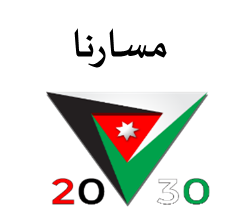 مبادرة اوراق السياسات الهدف منها تمكين مجموعة من الشباب في موضوع إعداد أوراق سياسات لإكسابهم مهارات وصف وتحليل القضايا والمشاكل العامة  وتقديم توصيات وبدائل لصانعي القرار وأصحاب العلاقة المباشرين وغير المباشرين في صياغة القرارات العامة  و تعريف صناع القرار بأهمية دور الشباب في المشاركة المدنية وبمفهوم أوراق السياسات كأداة للمشاركة .
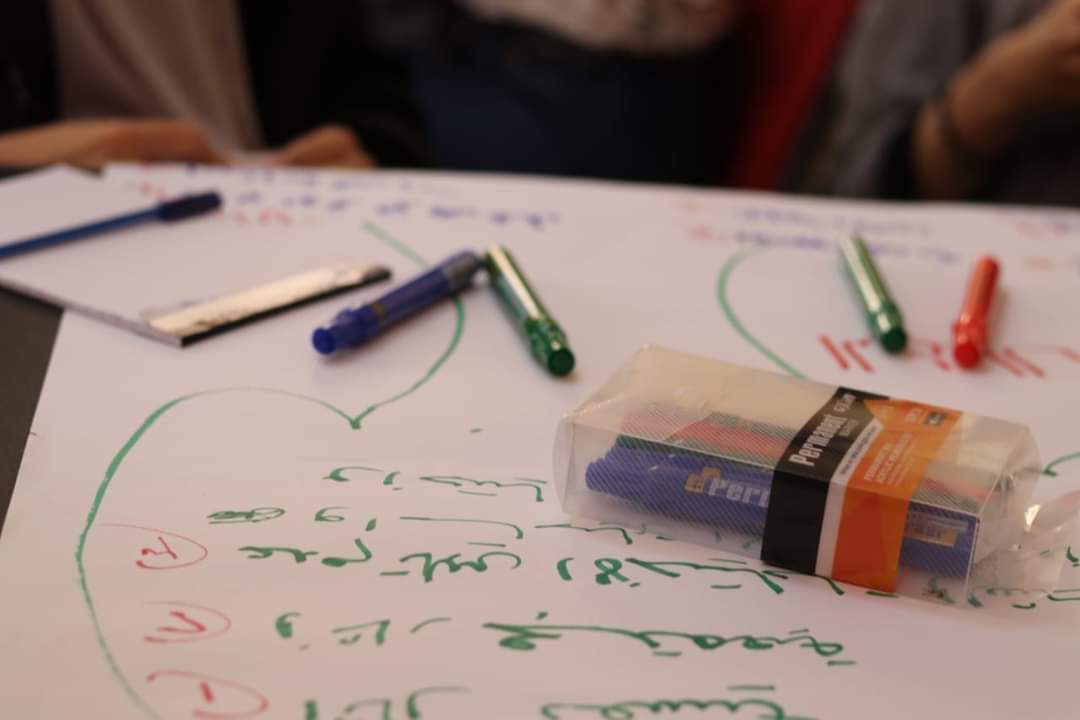 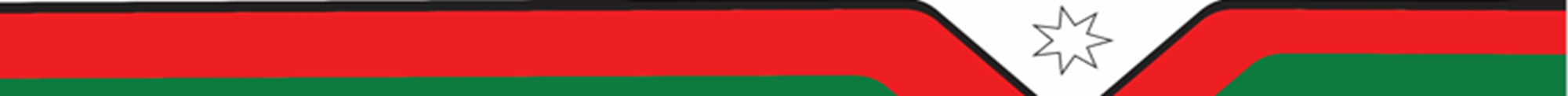 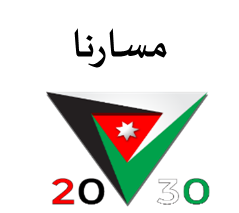 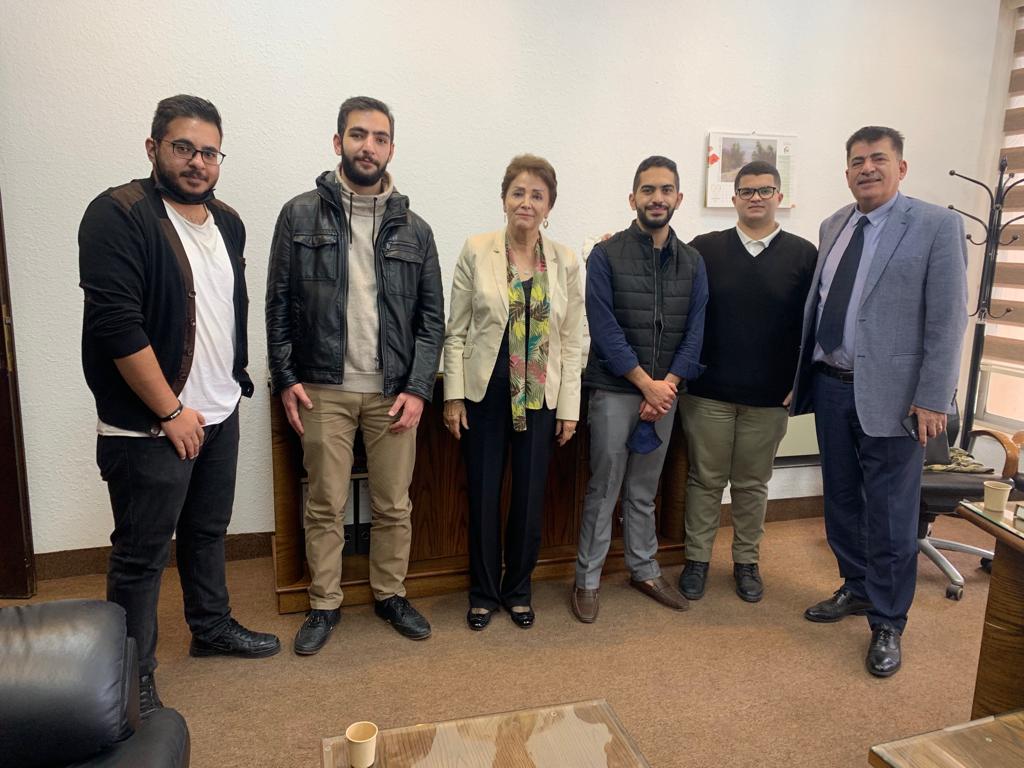 تقوم فكرة فكرة مبادرة احنا عمان على المطالبة بانشاء مركز شبابي في منطقة عمان الغربية 
حيث انه تم عمل بحث واستبيان وتبين من خلاله " انه من منطقة مرج الحمام لمنطقة شفا بدران لايوجد مركز شبابي "، وعليه قرر فريق المبادرة بكتابة ورقة موقف وتقديمها الى وزارة الشباب.
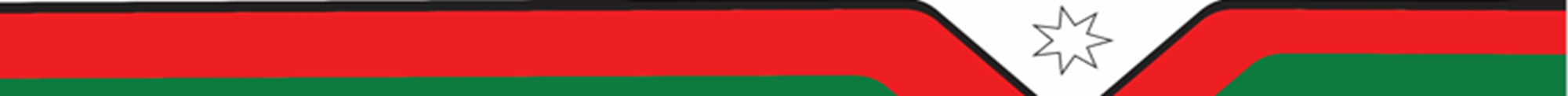 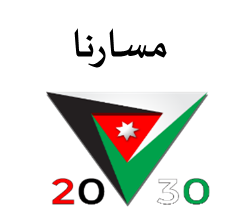 مبادرة مركزك امانك تقوم فكرة المبادرة على الدمج المجتمعي حيث سيتم  العمل على دمج انشطة مركز شابات ماركا ومركز شباب ماركا
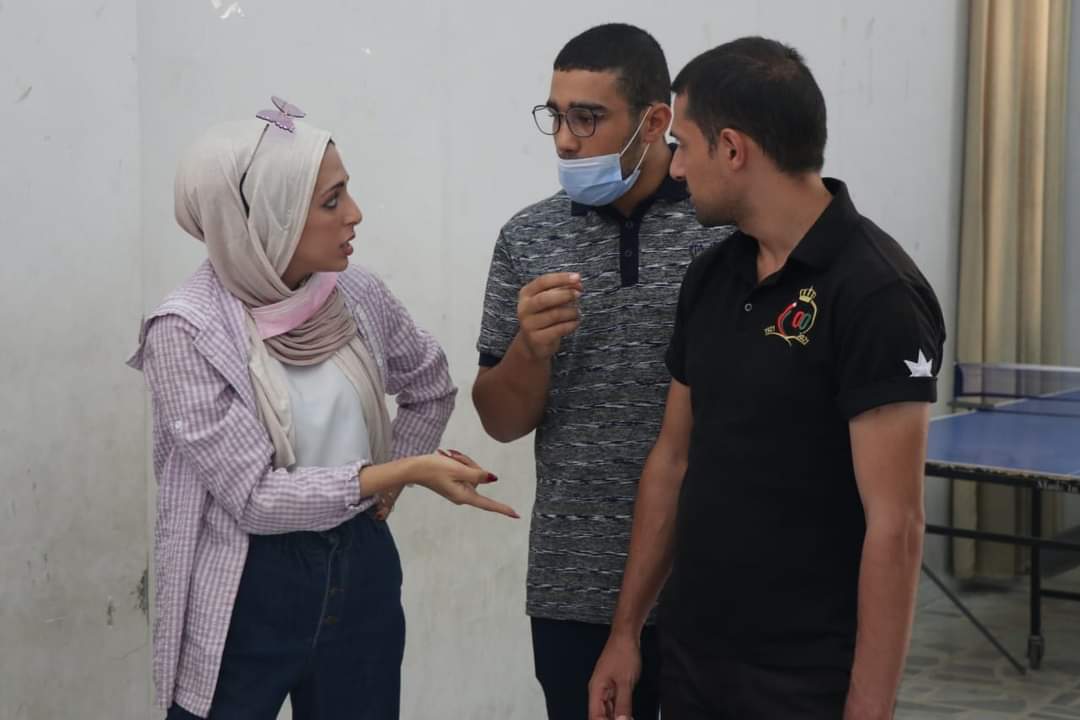 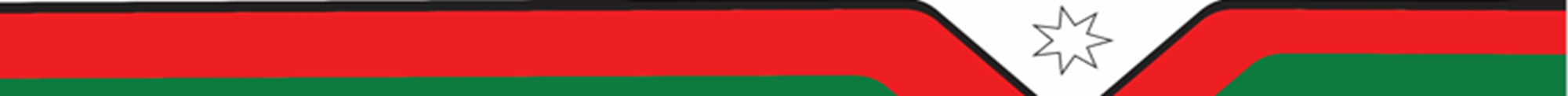